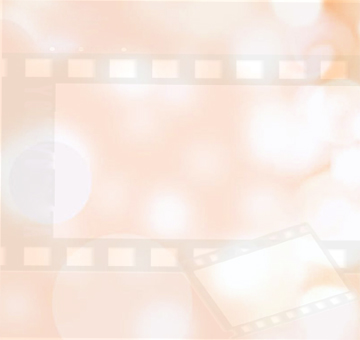 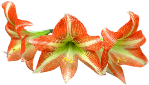 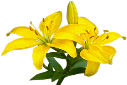 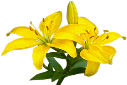 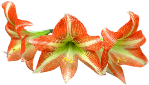 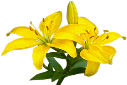 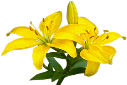 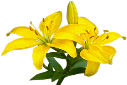 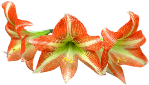 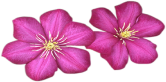 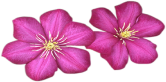 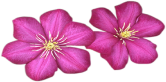 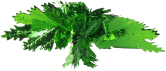 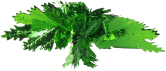 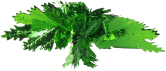 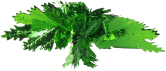 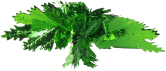 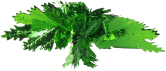 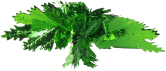 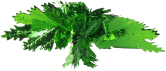 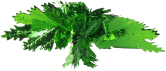 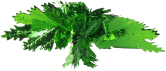 TRƯỜNG TIỂU HỌC LẠC LONG
Báo cáo chuyên đề
DẠY HỌC THEO HƯỚNG PHÁT TRIỂN NĂNG LỰC, PHẨM CHẤT MÔN TOÁN  LỚP 4 - CHƯƠNG TRÌNH GDPT 2018 ( CÁNH DIỀU)
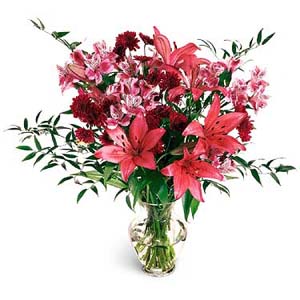 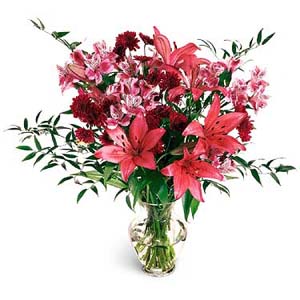 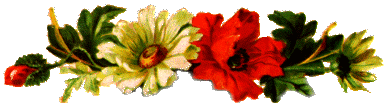 KẾ HOẠCH BÀI DẠY MÔN TOÁN – LỚP 4 Bài 15: GIÂY (Tiết 23)
I. YÊU CẦU CẦN ĐẠT:
1. Kiến thức , kĩ năng:
- Nhận biết được đơn vị đo thời gian: giây 
- Biết mối quan hệ giữa giây và phút.
Vận dụng được đơn vị đo thời gian “giây” vào thực tế cuộc sống.
2. Phẩm chất, năng lực.
*Phẩm chất.
- Biết chăm chỉ học tập nghiêm túc.
- Biết quý trọng thời gian.
*Năng lực 
-Năng lực tư duy và lập luận toán học. 
Năng lực giao tiếp toán học.
Năng lực giải quyết vấn đề toán học. 
II. ĐỒ DÙNG DẠY HỌC:
- GV: Kế hoạch bài dạy; SGK Toán tập 1; Một chiếc đồng hồ thật, loại có cả ba kim giờ, phút, giây và có các vạch chia theo từng phút. Máy chiếu, máy tính
- HS: SGK, VBT tập 1, ĐDHT
III. CÁC HOẠT ĐỘNG DẠY - HỌC:
2
3
4
5
25/05/2020
6
IV. ĐIỀU CHỈNH SAU TIẾT DẠY:
........................................................................................................
........................................................................................................
7